Пункт проката технических средств реабилитации
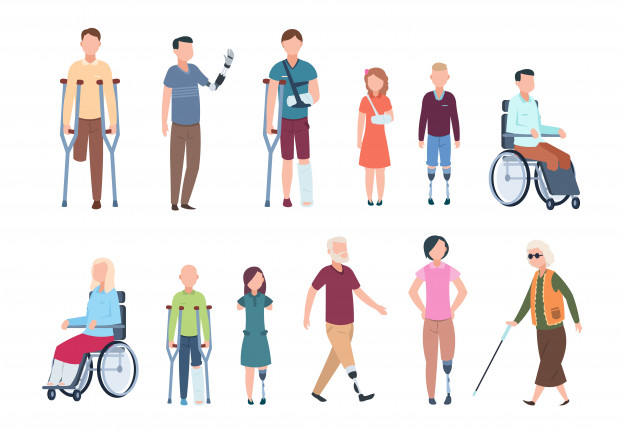 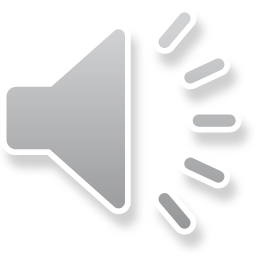 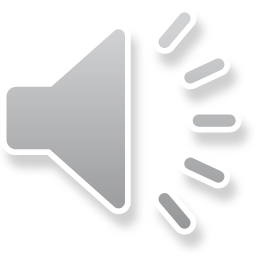 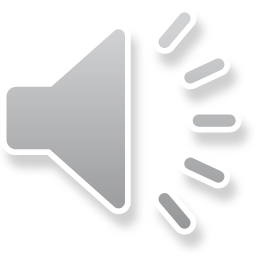 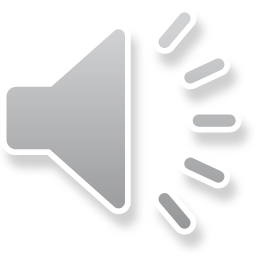 Обеспечение детей-инвалидов ТСР
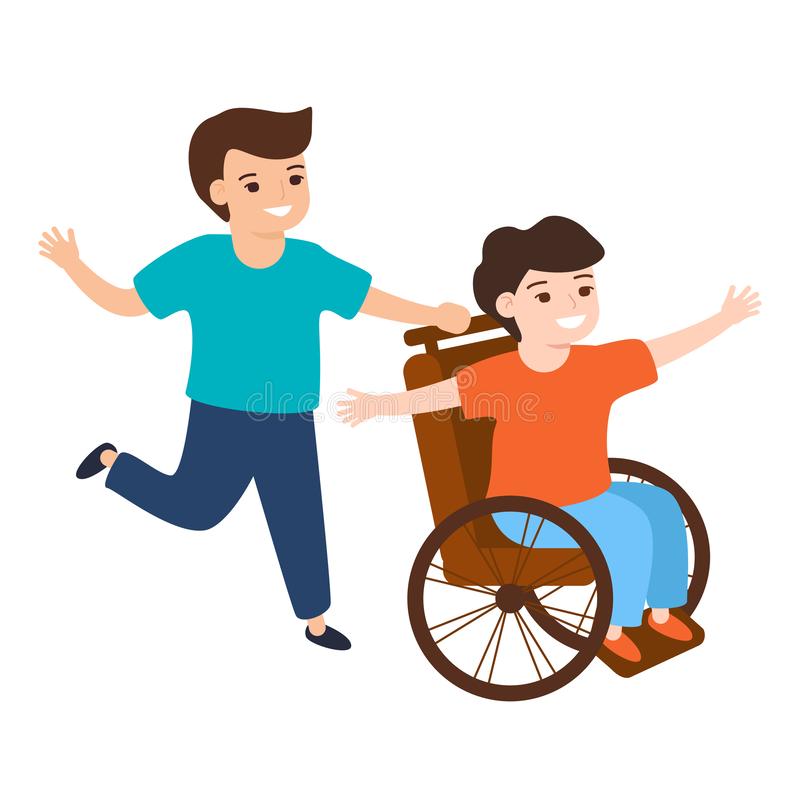 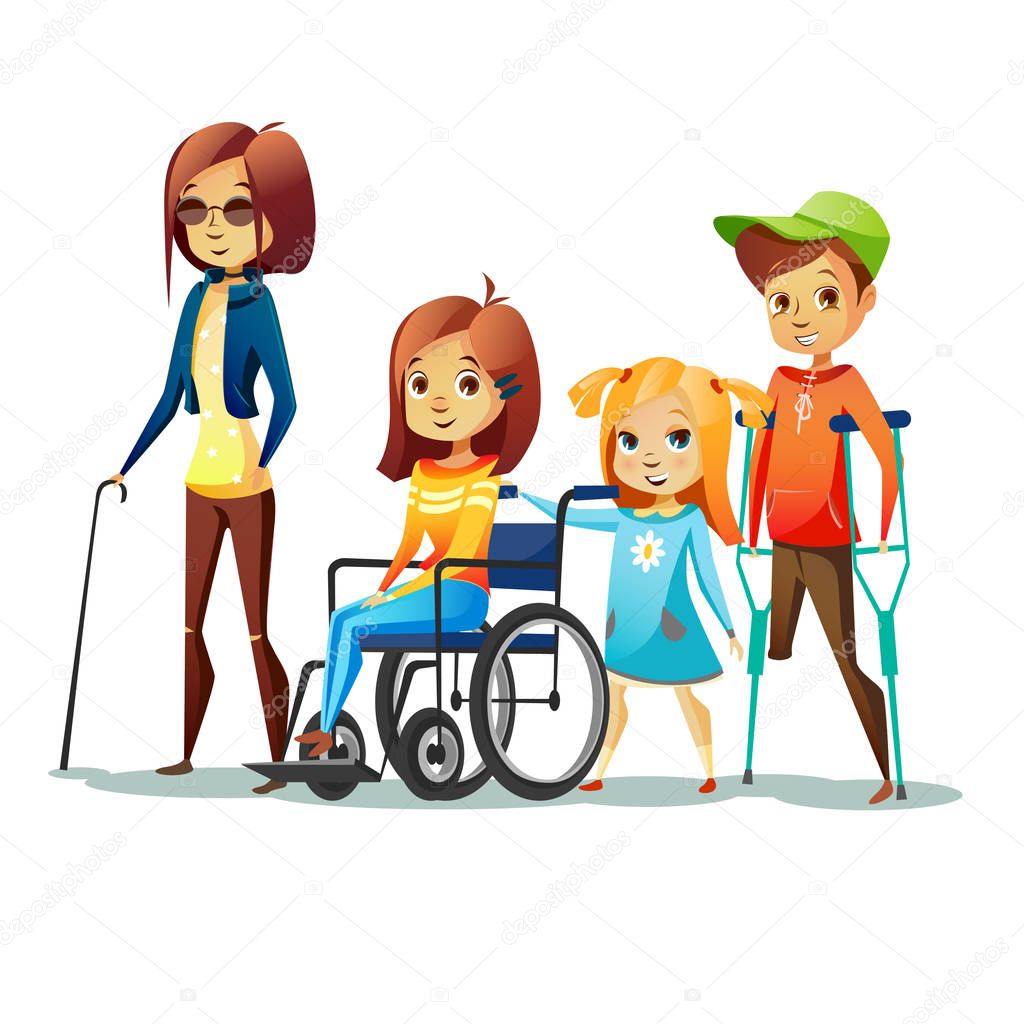 Технические средства реабилитации инвалидов
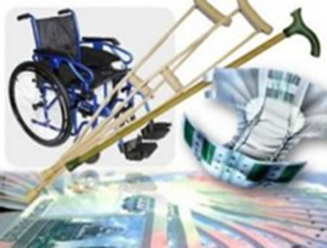 Техническими средствами реабилитации инвалидов являются: 

специальные средства для самообслуживания;
специальные средства для ухода;
специальные средства для ориентирования (включая собак-проводников с комплектом снаряжения),общения и обмена информацией;

специальные средства для обучения, образования (включая литературу для слепых) и занятий трудовой деятельностью;

протезные изделия (включая протезно-ортопедические изделия, ортопедическую обувь и специальную одежду, глазные протезы и слуховые аппараты);

специальное тренажерное и спортивное оборудование, спортивный инвентарь;
специальные средства для передвижения (кресла-коляски).

По медицинским показаниям и противопоказаниям устанавливается необходимость предоставления инвалиду технических средств реабилитации, которые обеспечивают компенсацию или устранение стойких ограничений жизнедеятельности инвалиду.
Технические средства реабилитации, предусмотренные индивидуальными программами реабилитации, абилитации инвалидов


передаются инвалидам по месту их жительства  
в безвозмездное пользование 
уполномоченными органами в порядке, определяемом Правительством Российской Федерации, Фондом социального страхования Российской Федерации, а также иными заинтересованными организациями.
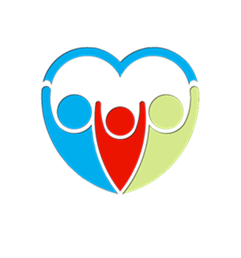 Дополнительное техническое средство реабилитации для инвалида (передача в собственность)(ДТСР-1)
Кто имеет право получить дополнительные технические средства?

Граждане Российской Федерации, постоянно проживающие на территории Ленинградской области из числа инвалидов, в том числе детей-инвалидов.
 
Представлять интересы заявителя имеют право от имени физических лиц:

законные представители (опекуны, попечители) недееспособных заявителей;
 
уполномоченные лица, действующие в силу полномочий, основанных на доверенности, оформленной в соответствии с действующим законодательством, и подтверждающей наличие у представителя прав действовать от лица заявителя.
 
1. Право на получение дополнительного технического средства реабилитации предоставляется при наличии следующих условий:

1) в индивидуальной программе реабилитации или абилитации инвалида (ребенка-инвалида), выдаваемой федеральными государственными учреждениями медико-социальной экспертизы, имеется запись о нуждаемости инвалида в дополнительном техническом средстве реабилитации;

2) дополнительное техническое средство реабилитации включено в утвержденный постановлением Правительства Ленинградской области перечень дополнительных технических средств реабилитации, стоимость которых больше трехкратной величины прожиточного минимума в Ленинградской области на душу населения, установленной Правительством Ленинградской области (далее - ДТСР-1):
Перечень дополнительных технических средств реабилитации
Перечень дополнительных технических средств реабилитации
2. ДТСР-1 безвозмездно передается инвалиду в собственность.
 
3. Инвалид имеет право на получение нового ДТСР-1 по истечении срока использования ранее предоставленного ему такого же вида ДТСР-1.
Передача инвалидам дополнительных технических средств реабилитации, стоимость которых больше трехкратной величины прожиточного минимума в Ленинградской области на душу населения, установленной Правительством Ленинградской области, осуществляется на основании заявления инвалида (законного представителя) о предоставлении инвалиду дополнительного технического средства реабилитации и перечня необходимых документов.
Документы на получение технического средства реабилитации, стоимость которых больше трехкратной величины прожиточного минимума в Ленинградской области на душу населения, представляются заявителем (законным представителем) в следующие организации:  
 
 комитет по социальной защите населения Ленинградской области
г. Санкт-Петербург, ул. Лафонская, д.6, Литер А График приема:  понедельник -  четверг с 9.00 до 18.00                           пятница с 9.00 до 17.00                            перерыв с 12.00 до 13.00тел. 611-46-31, каб. 521 А
 
МФЦ
в филиалы ЛОГКУ «Центра социальной защиты населения»
почтовым отправлением в Комитет по социальной защите населения (документы должны быть заверены нотариально);
портал государственных и муниципальных услуг(функций) Ленинградской области;
Единый портал государственных услуг.
Компенсация части расходов на самостоятельное приобретение дополнительных технических средств реабилитации для инвалида (ДТСР-2)
Предоставление инвалидам  компенсации части расходов на самостоятельное приобретение дополнительных технических средств реабилитации, указанных в индивидуальной программе реабилитации или абилитации инвалида (ребенка-инвалида) ДТСР-2, стоимость которых меньше трехкратной величины прожиточного минимума в Ленинградской области на душу населения, установленной Правительством Ленинградской области, осуществляется на основании заявления инвалида (законного представителя) о предоставлении денежной компенсации и перечня необходимых документов, поданное в ЛОГКУ «Центр социальной защиты населения».
 
Перечень дополнительных технических средств реабилитации, предоставляемых инвалиду, стоимость которых меньше трехкратной величины прожиточного минимума в Ленинградской области на душу населения, установленной Правительством Ленинградской области, срок использования дополнительных технических средств реабилитации и предельный размер компенсации за приобретенное инвалидом дополнительное техническое средство реабилитации, утвержден постановлением Правительства Ленинградской области от 16.04.2018 N 127 (в ред. Постановления Правительства Ленинградской области от 19.07.2018 N 253):
Пунктом проката могут воспользоваться:
граждане пожилого возраста
 инвалиды
дети-инвалиды 
 граждане, временно попавшие в кризисную ситуацию (травма, тяжелая болезнь).
Для получения средств реабилитации необходимо:
Документ, удостоверяющий личность гражданина (его законного представителя);
Свидетельство о рождении ребенка;
Справка МСЭ;
ИПРА ребенка-инвалида
Срок действия Договора (прокат технических средств реабилитации) определяется по соглашению сторон, но не может превышать 6 месяцев.
Срок действия Договора   
(прокат технических средств 
реабилитации) определяется по 
соглашению сторон, но не может 
превышать 6 месяцев.

По истечении срока действия 
Договора ТСР возвращается в пункт проката в исправном состоянии.
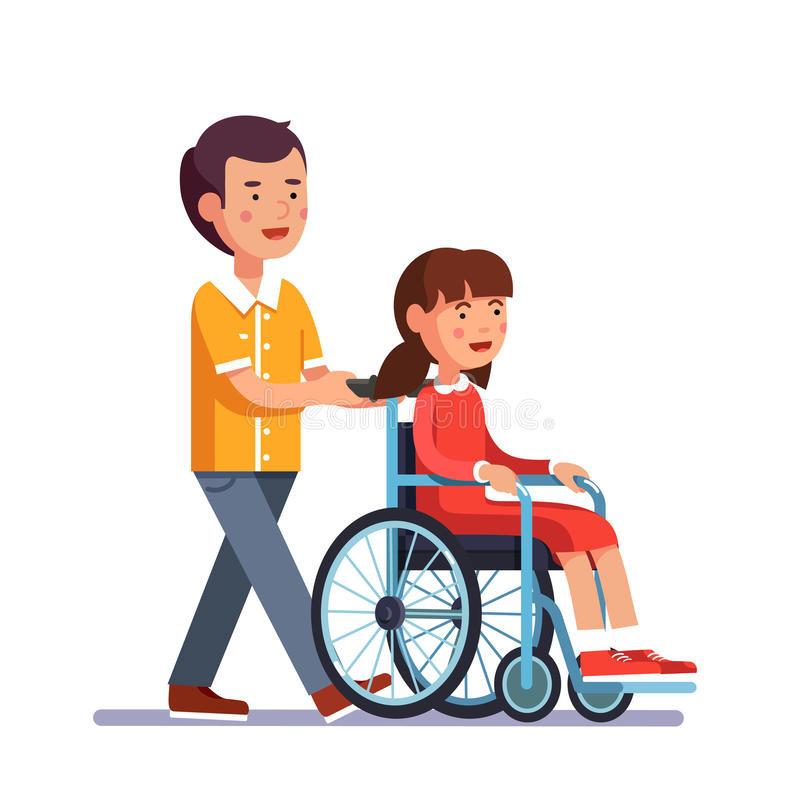 Перечень технических средств реабилитации для детей
Кресло-коляска прогулочная для детей-инвалидов;
Вертикализатор для детей;
Ходунки шагающие (детские);
Заднеопорные ходунки-роллаторы для детей с ДЦП;
Многофункциональные модульные опоры-ходунки для детей с ДЦП;
Опора для ползания;
Стул ортопедический для детей с ДЦП;
Кровать  функциональная с электроприводом.
Адреса места нахождения пунктов проката
Служба «Домой без преград»
Домой без преград»
 технология предоставления услуг маломобильным группам населения, имеющим ограничения способности к передвижению,  помощи в подъеме (спуске) в многоквартирных домах и учреждениях социальной сферы,
 расположенных на территории Тихвинского муниципального района.


 






Право на предоставление услуги 

имеют граждане, постоянно проживающие на территории Ленинградской области, из числа:
- инвалидов, имеющих нарушения опорно-двигательного аппарата;
- граждан, частично утративших способность к самообслуживанию, которые в силу заболевания (состояния) самостоятельно не передвигаются, полноценно себя не обслуживают и вынужденно находятся в состоянии покоя более одного месяца – длительно иммобилизованные пациенты.    

Право на внеочередное получение Услуги имеют:

- инвалиды и участники Великой Отечественной войны;
- инвалиды боевых действий;
- лица, награждённые знаком «Жителю блокадного Ленинграда»;
- бывшие несовершеннолетние узники концлагерей, гетто и других принудительного содержания, созданных фашистами и их союзниками в период второй мировой войны;
- супруги погибших (умерших) инвалидов и участников  Beликой  Отечественной войны, не вступившие в повторный 6pак;
- родители погибшего (умершего) инвалида войны.
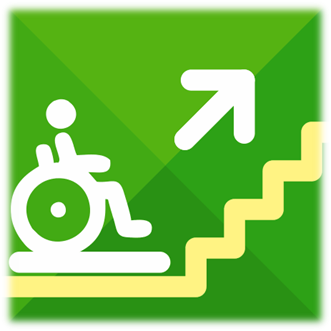 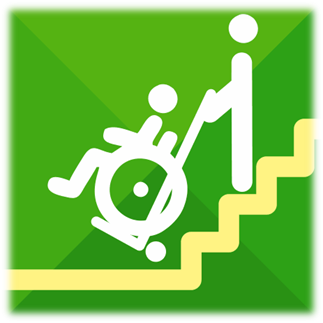 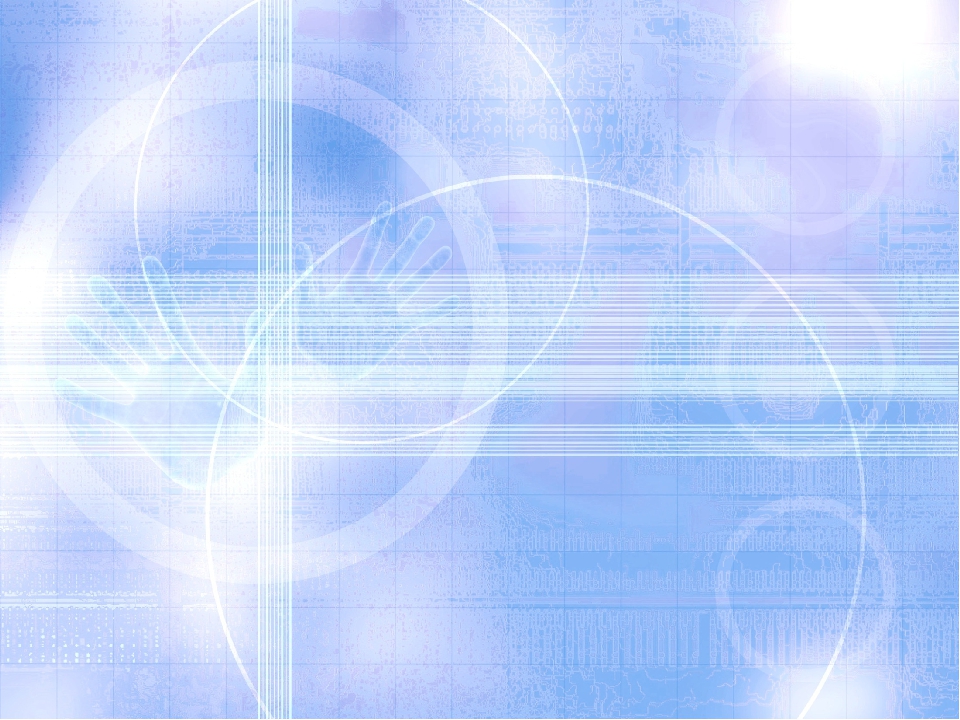 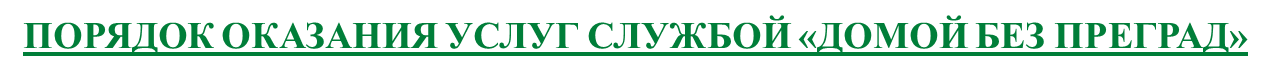 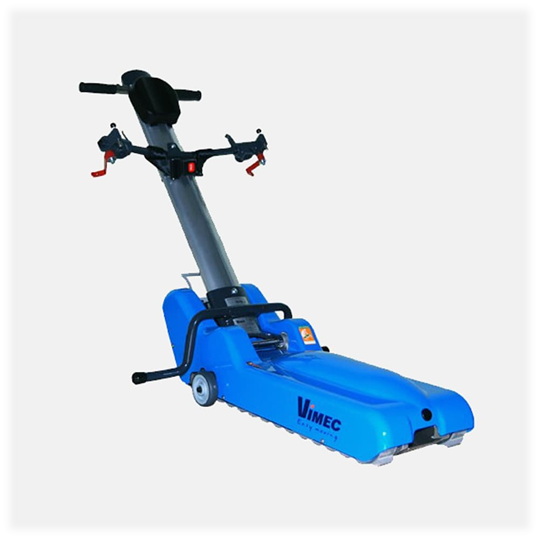 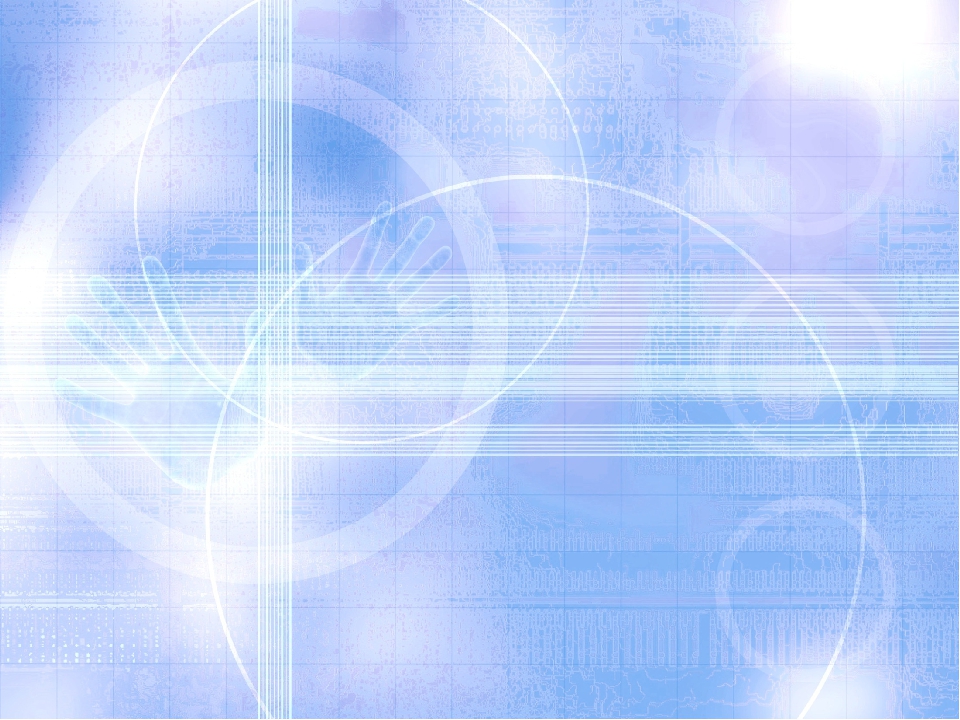 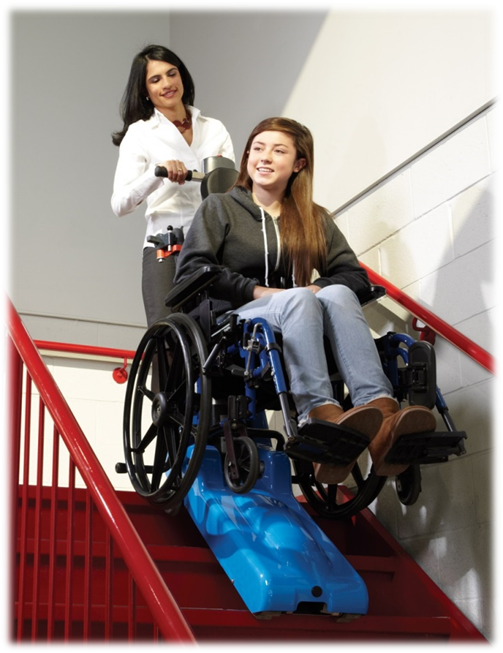